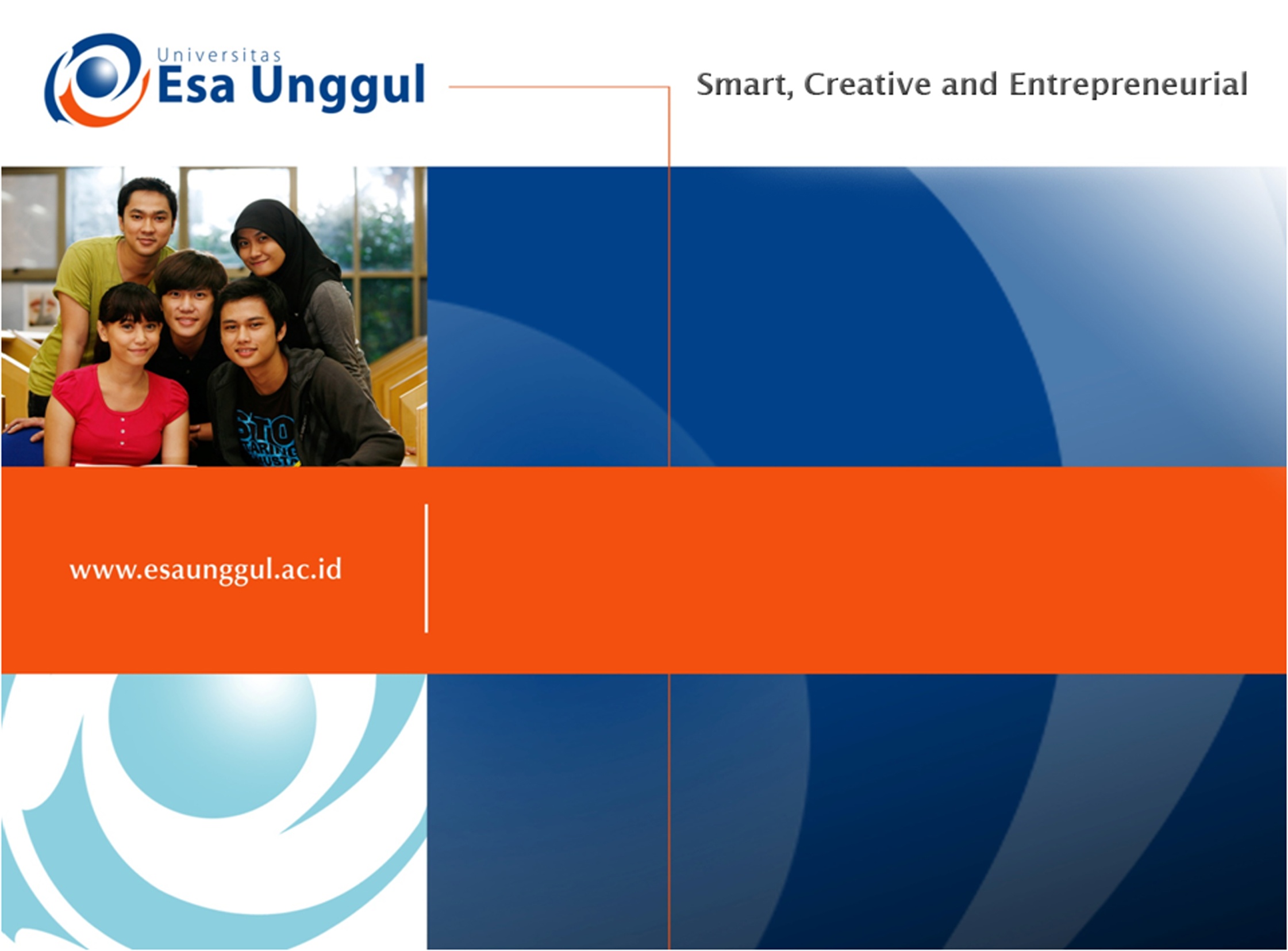 INTRODUCTION TO LINGUISTICS
SESSION 1
RIKA MUTIARA, S.Pd., M.Hum.
PENDIDIKAN BAHASA INGGRIS, FKIP
VISI DAN MISI UNIVERSITAS ESA UNGGUL
VISI FKIP
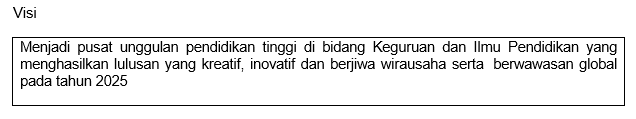 MISI FKIP
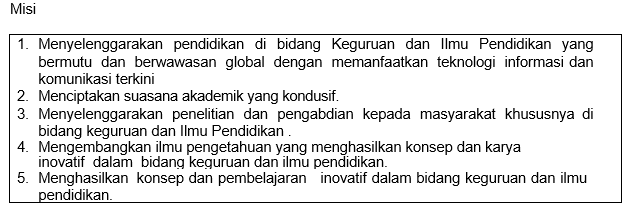 TUJUAN FKIP
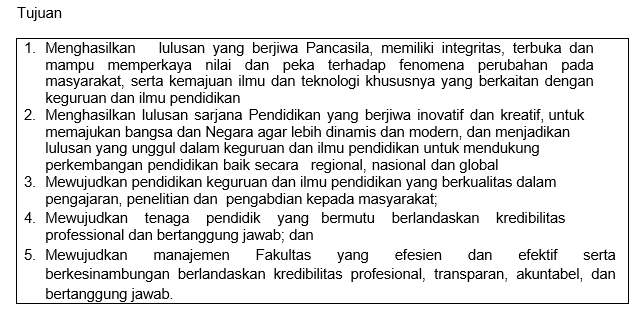 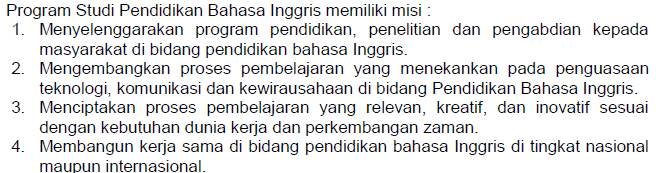 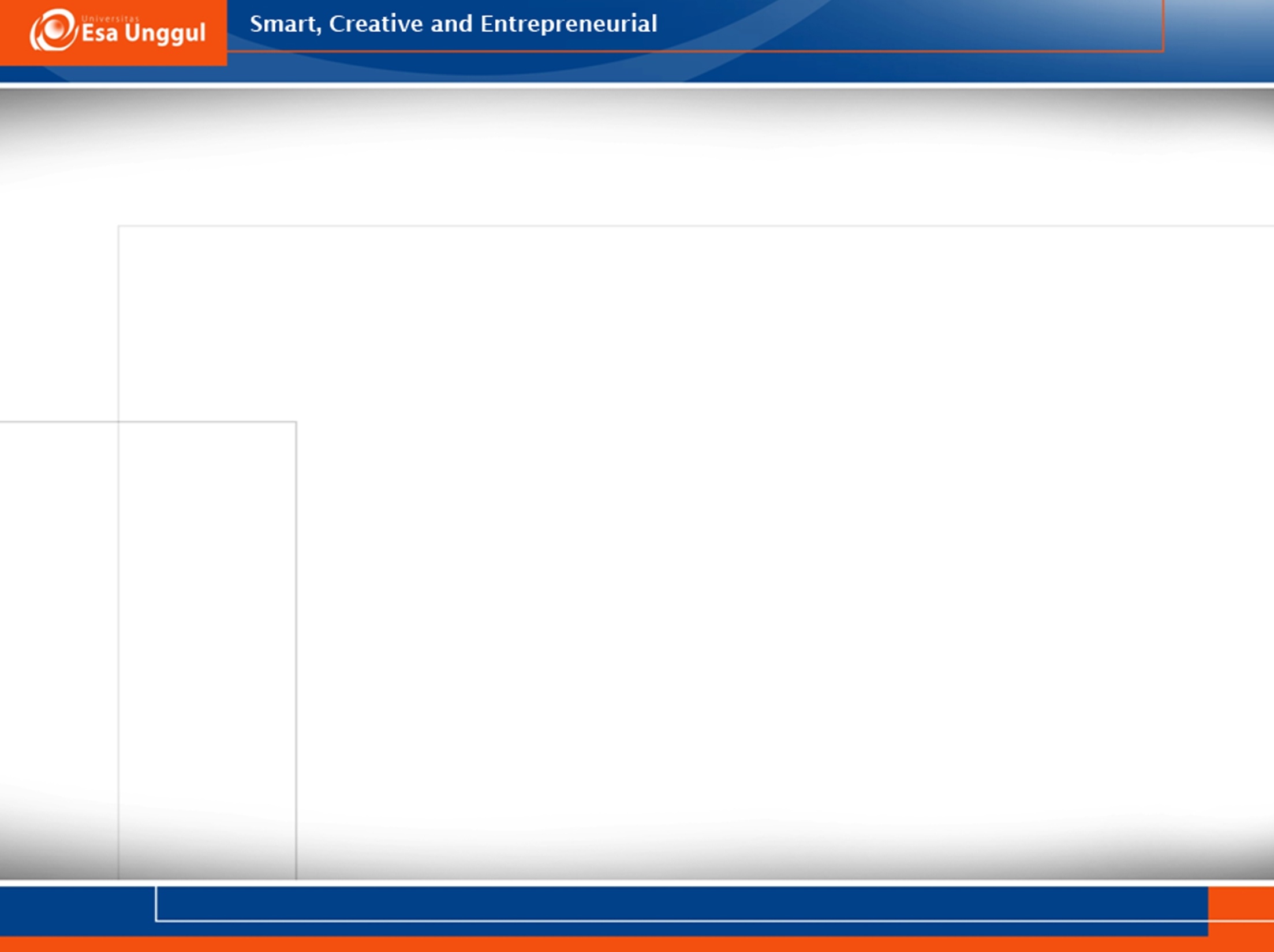 What is linguistics?
Linguistics is the scientific study of language. It encompasses all aspects of human language, seeking answers to fundamental questions about how language works (Linguistics Society of America).
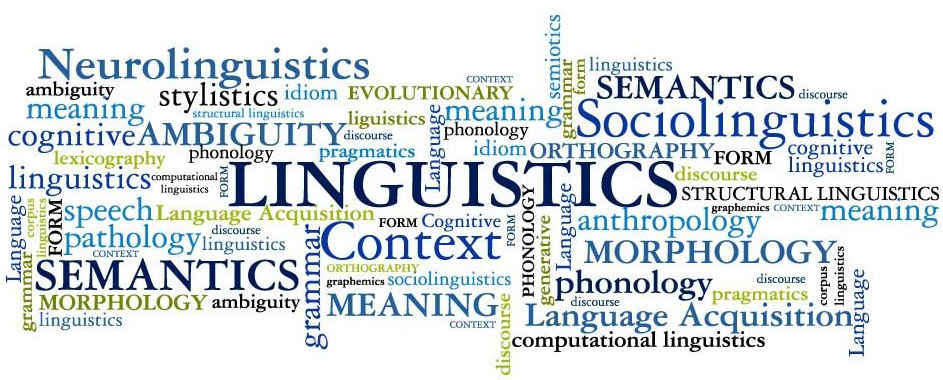 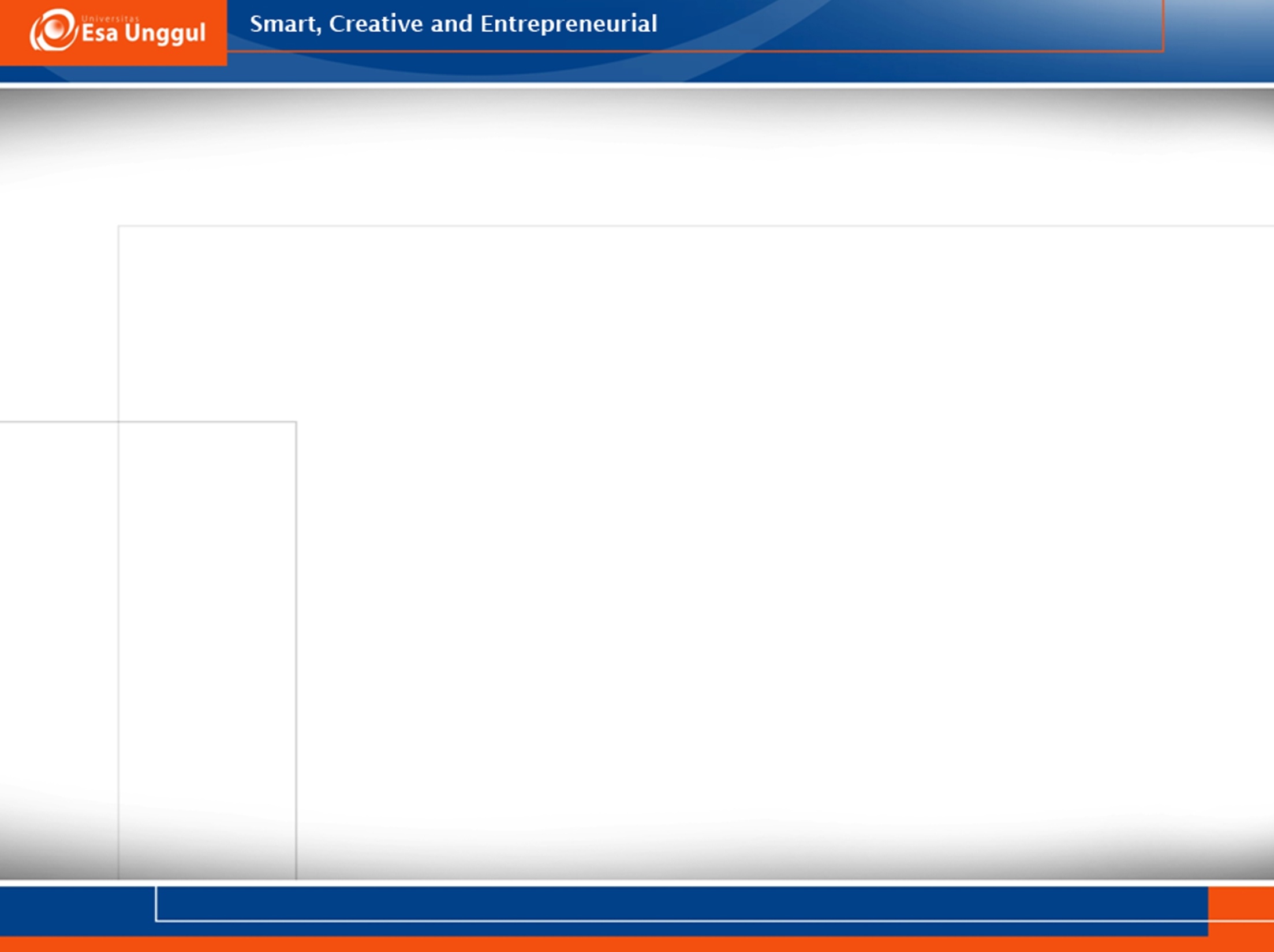 Microlinguistics
Concern only on the language itself
Phonology
Morphology
Syntax
Semantics 
Pragmatics
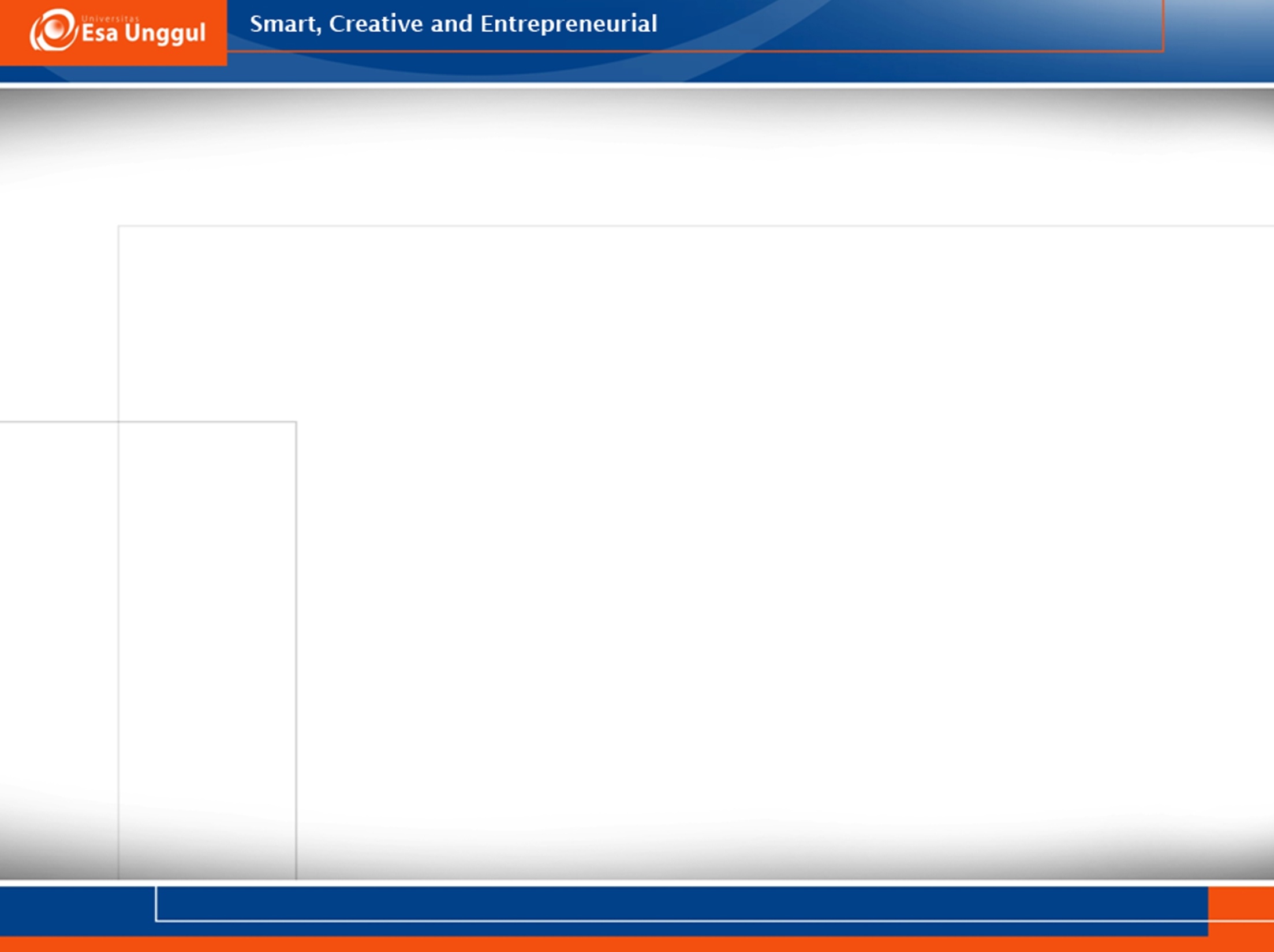 Microlinguistics
Phonology: how speech sounds function
Morphology: how words are formed
Syntax: how phrases, clauses, and sentences are formed
Semantics: how words form meaning
Pragmatics: how meaning is created by contexts
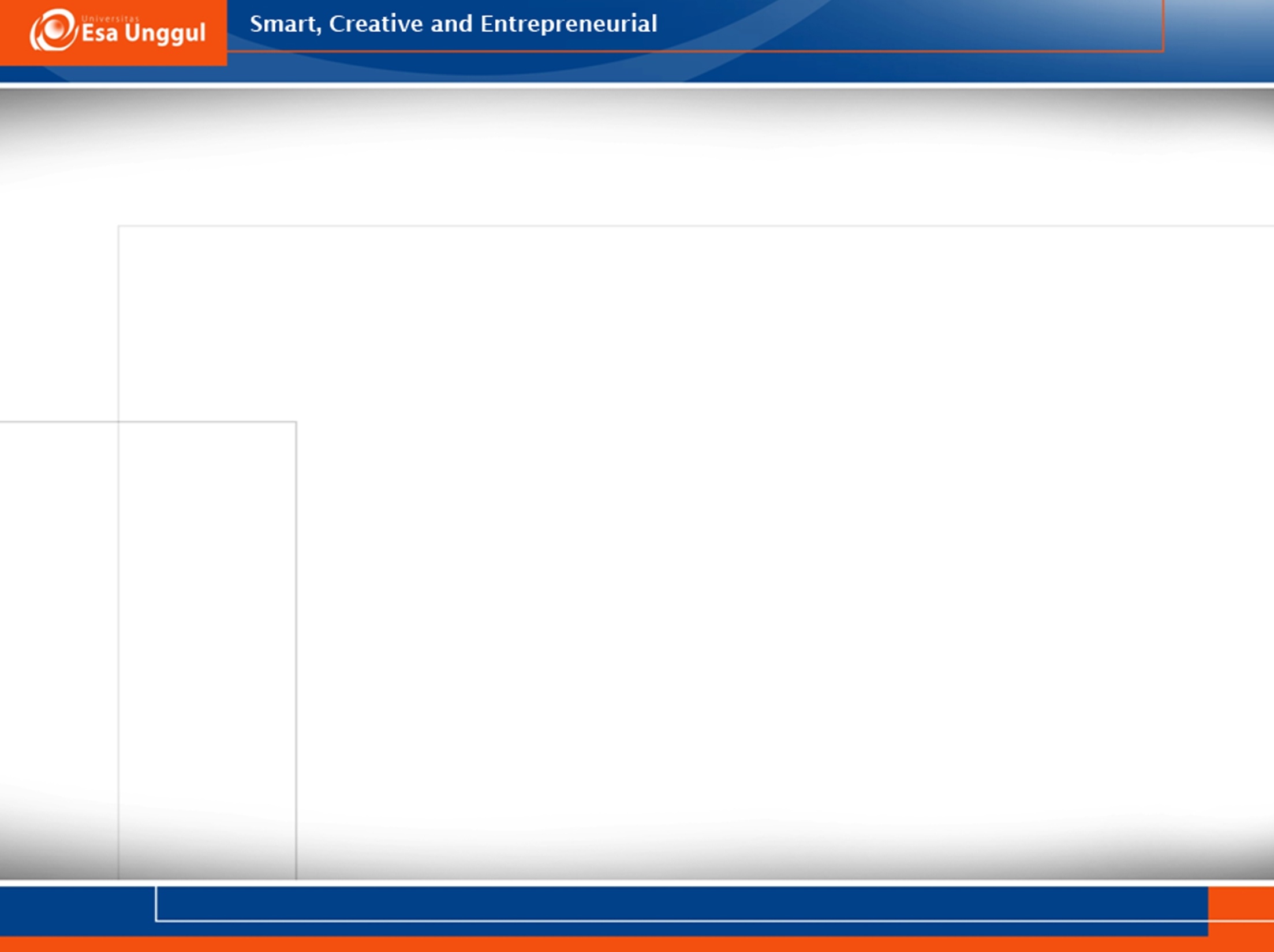 Macrolinguistics
Apply broader views such as
Psycholinguistics
Sociolinguistics
Neurolinguistics
Discourse Analysis
Computational linguistics
Historical linguistics
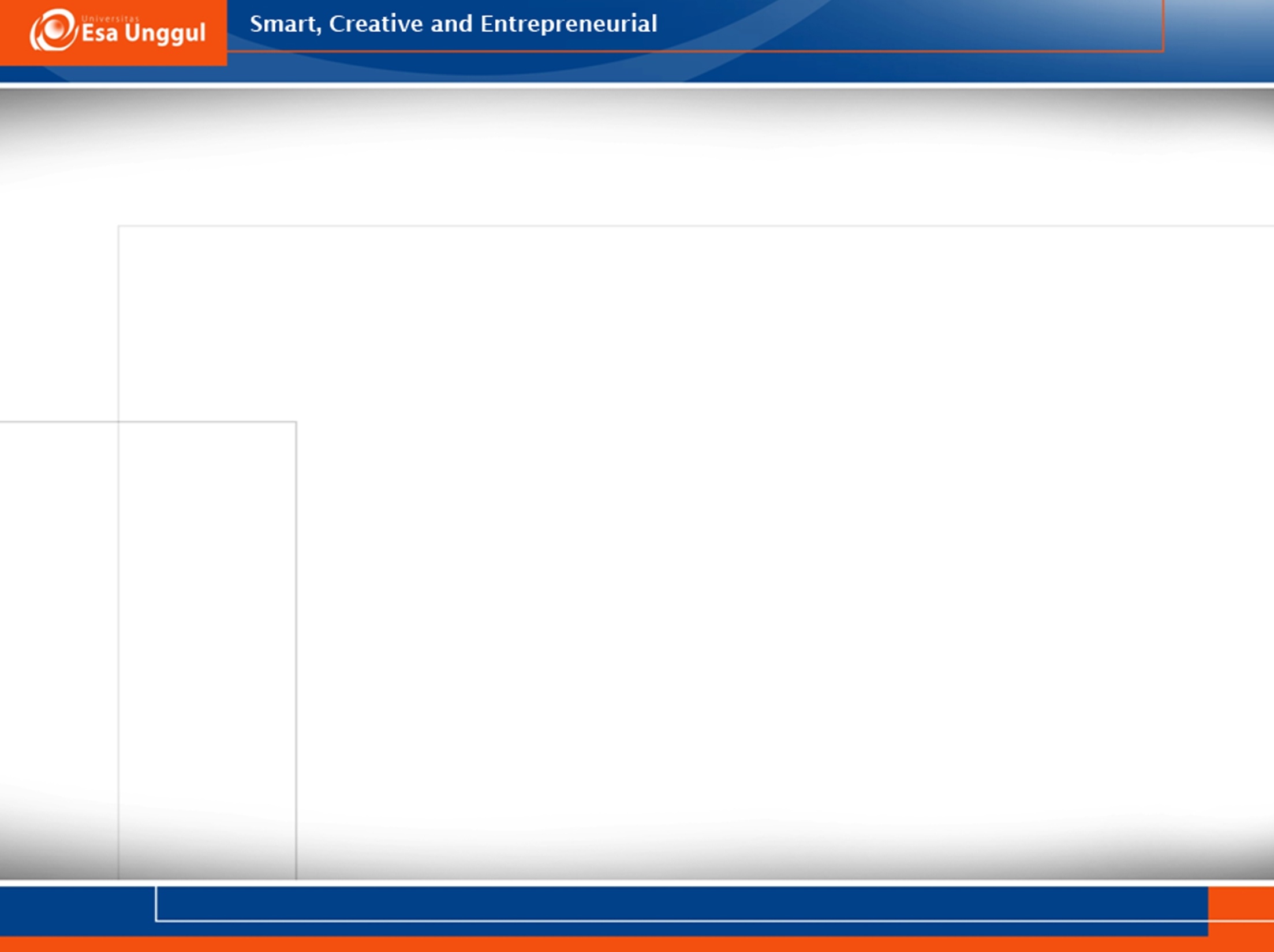 Macrolinguistics
Psycholinguistics: investigates and describes the psychological processes that make it possible for humans to master and use language
Sociolinguistics: how language use interacts with or is affected by social factors
Neurolinguistics: how and where our brains store our knowledge of the language, what happens in our brains as we acquire that knowledge, and what happens as we use it in our everyday lives
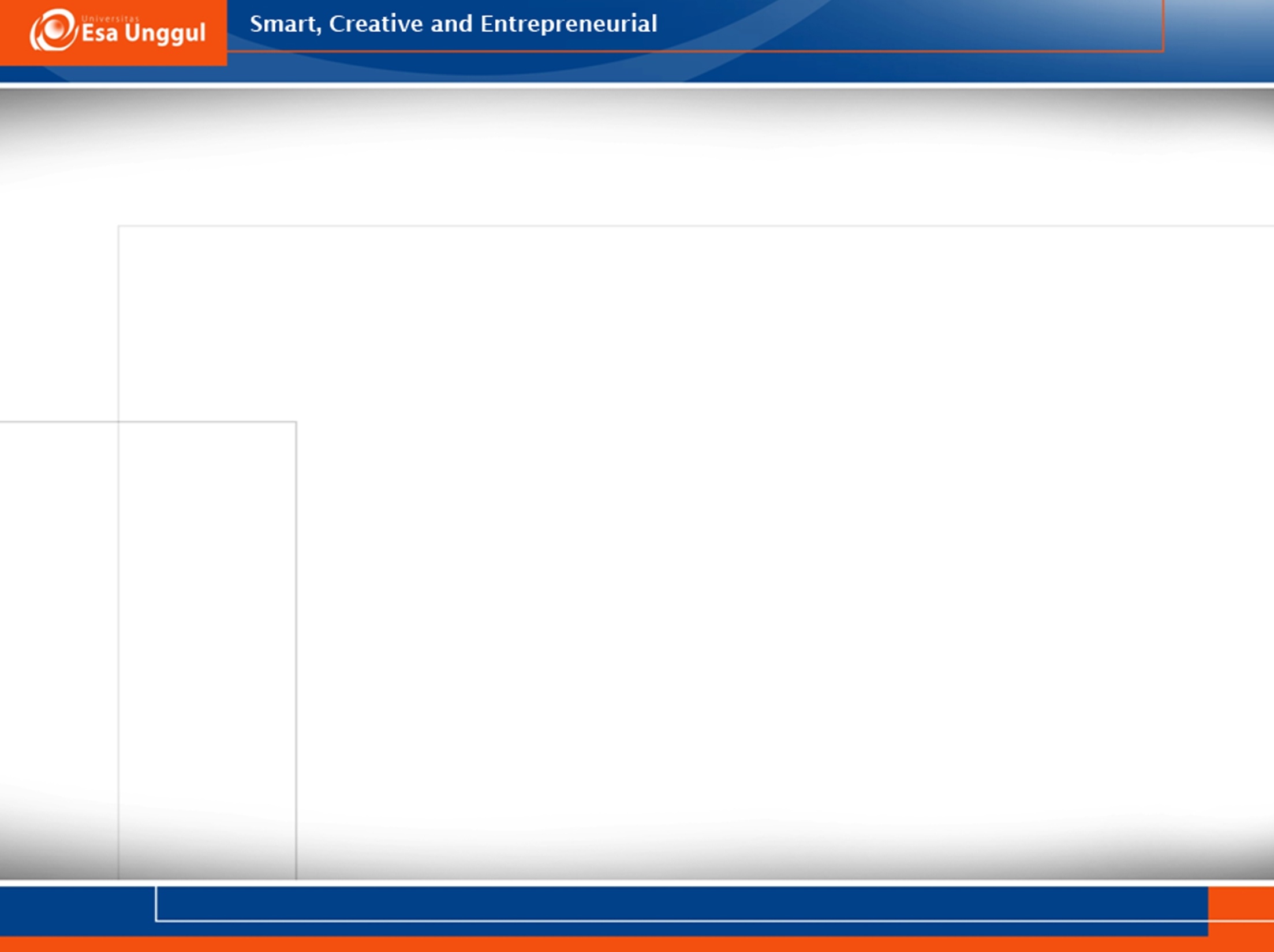 Macrolinguistics
Discourse analysis: how language is used in social contexts
Computational linguistics: how computer science are applied to linguistics
Historical linguistics: how languages change across time
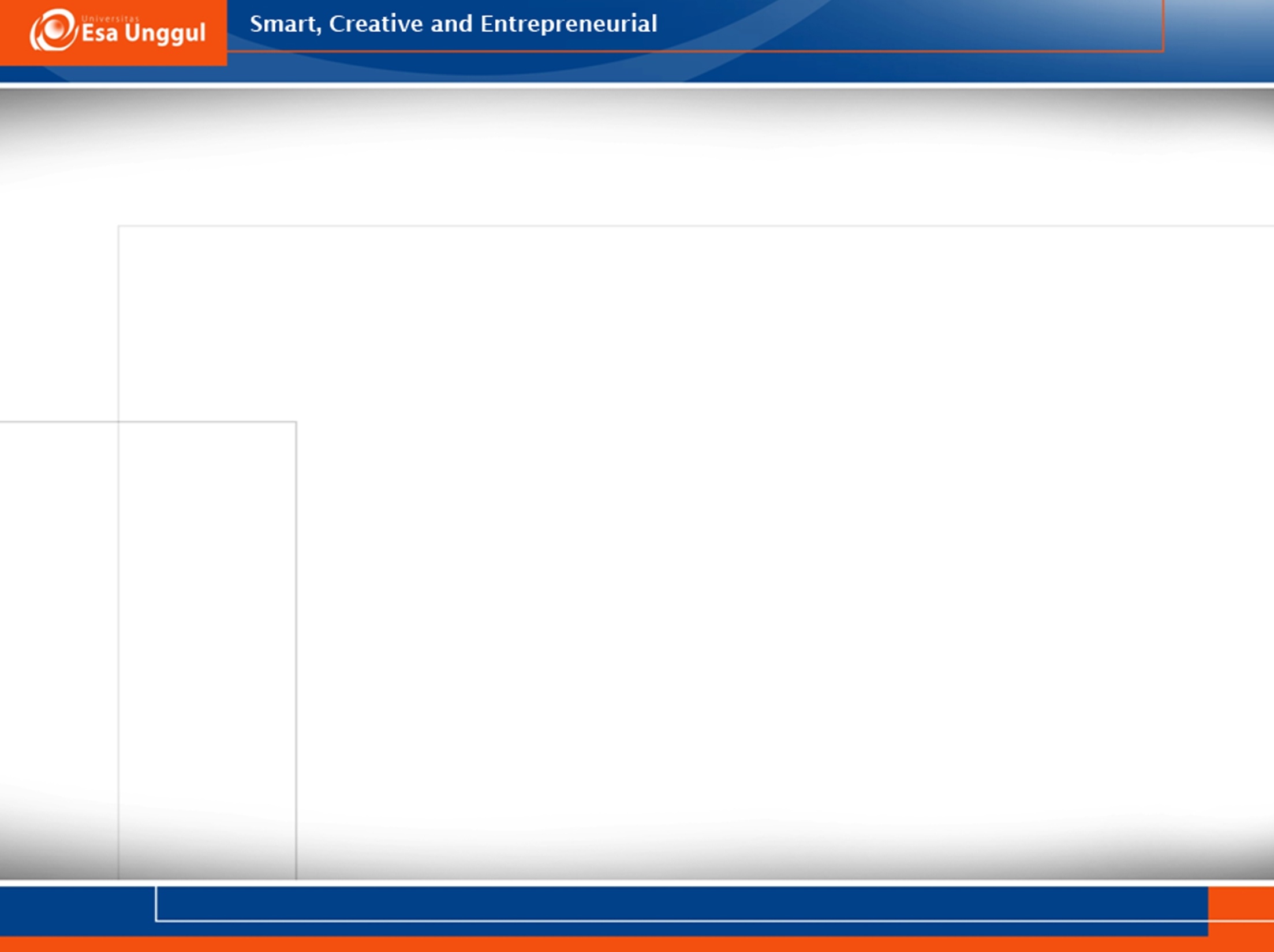 Prescriptive grammar
How language should be used. 
The “correct language”
Correcting people's use of the language to be standard language
Language class  teach people how to use language in a certain way
Example: 
	A: Thank you
	B: You’re welcome/My pleasure
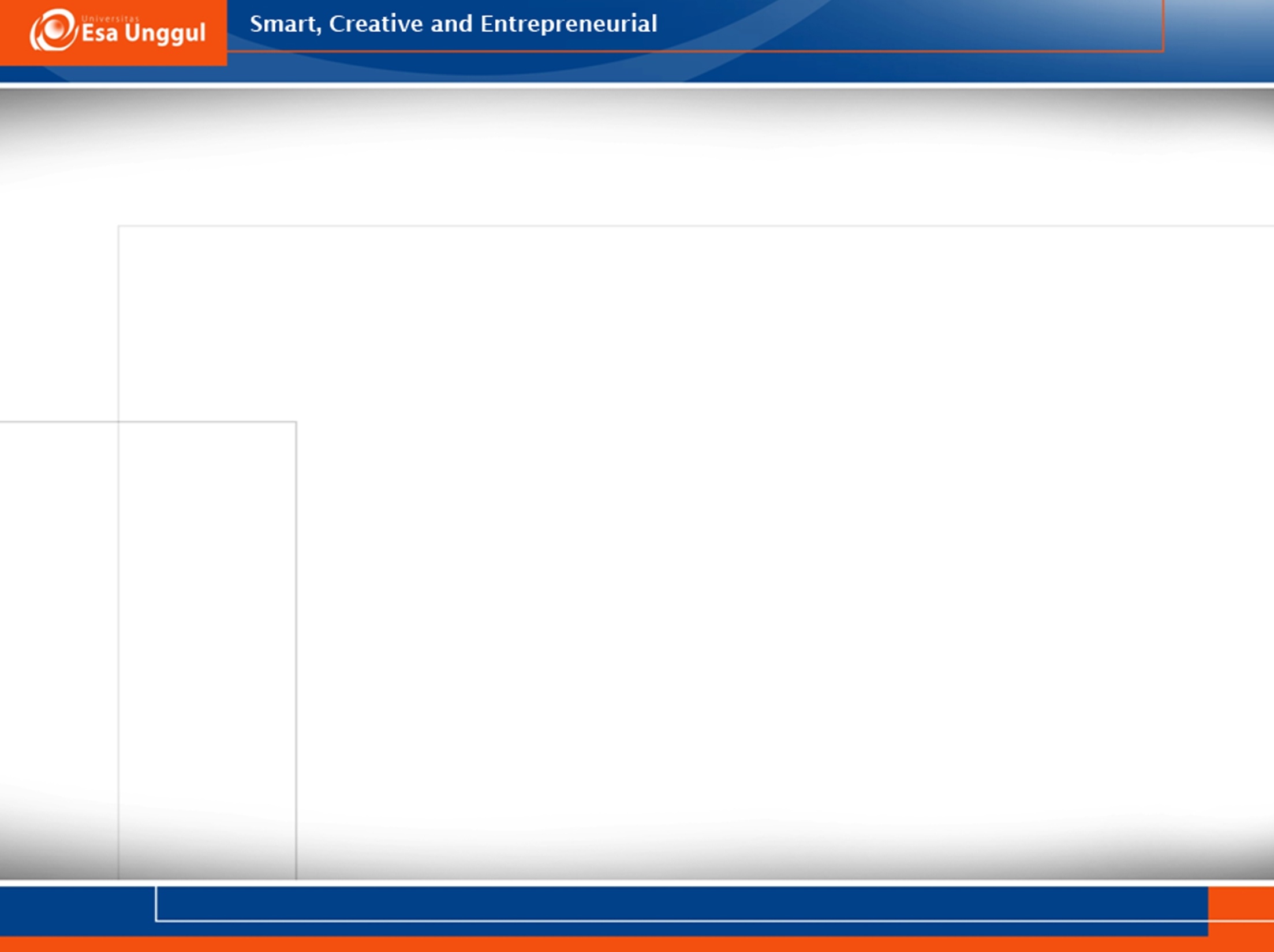 Descriptive grammar
How language is actually used
No right and wrong language
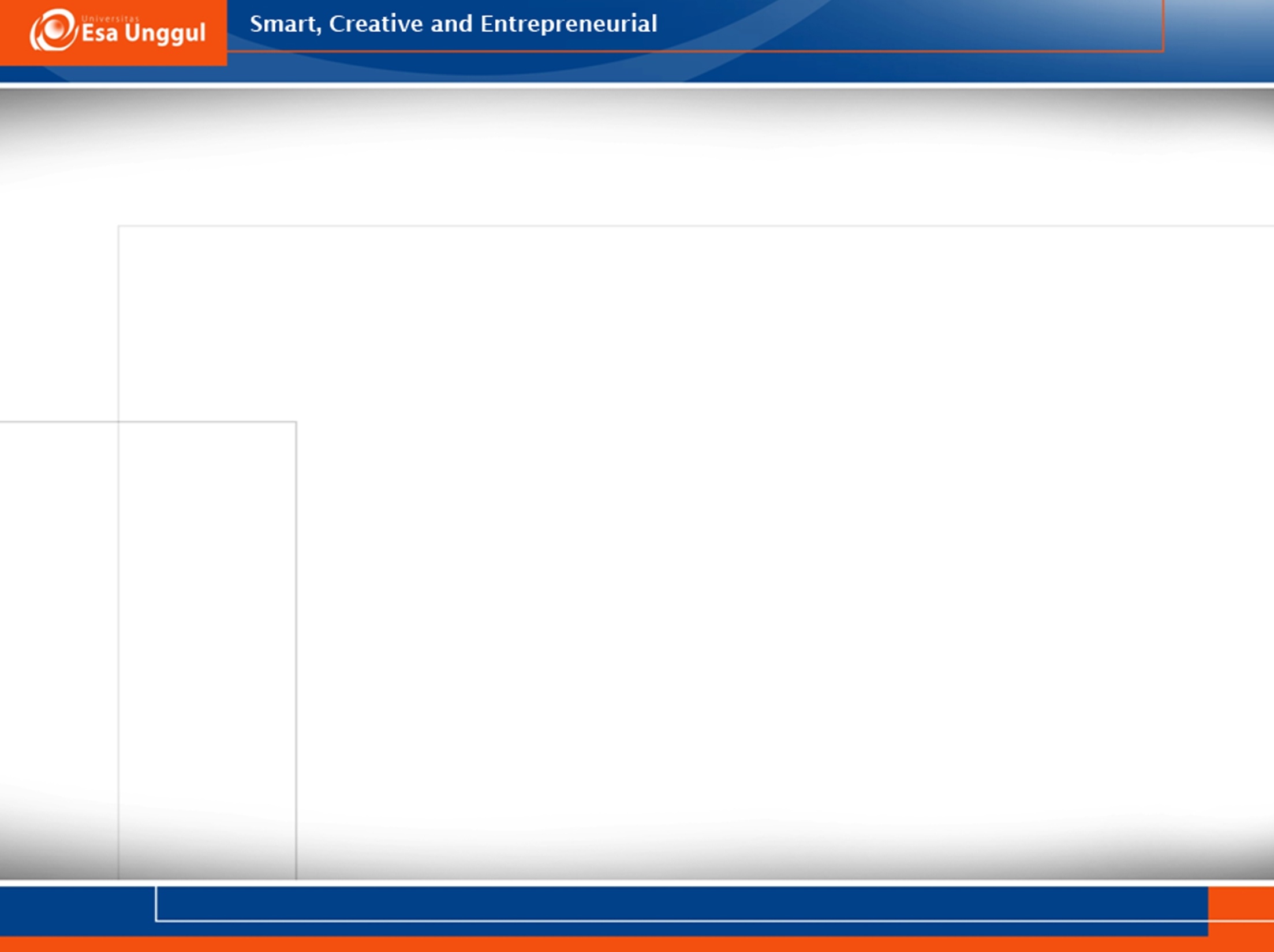 Prescriptive vs descriptive grammar
Bapak Yogo yang terhormat vs Yth. Bapak Yogo
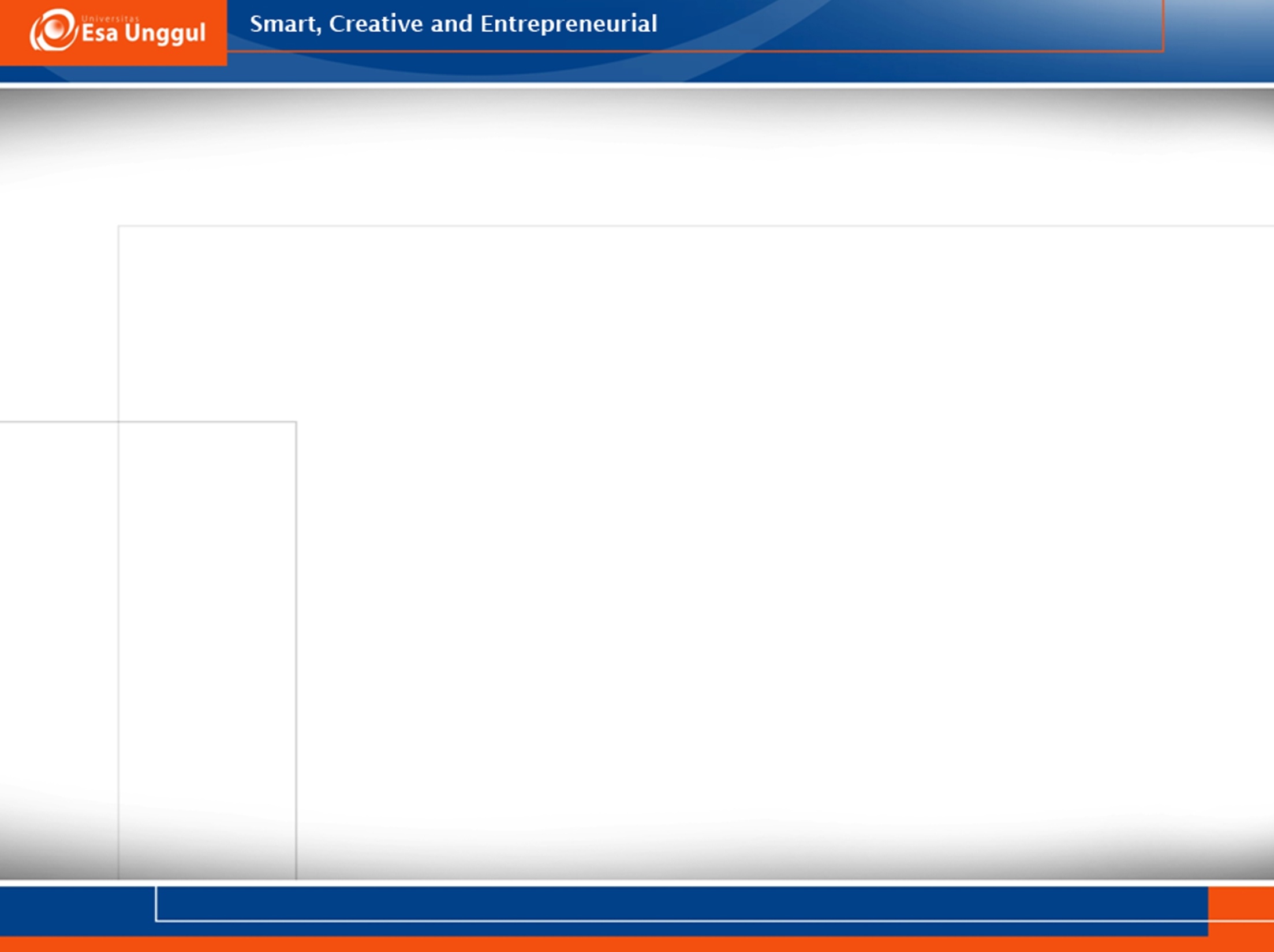 What is language?
Language is a purely human and non-instinctive method of communicating ideas, emotions, and desires by means of system of a voluntary produced symbols (Sapir, 1921)
Language is a form of communicating by means of a system of symbols principally transmitted by vocal sounds (Hobbins, 1990)
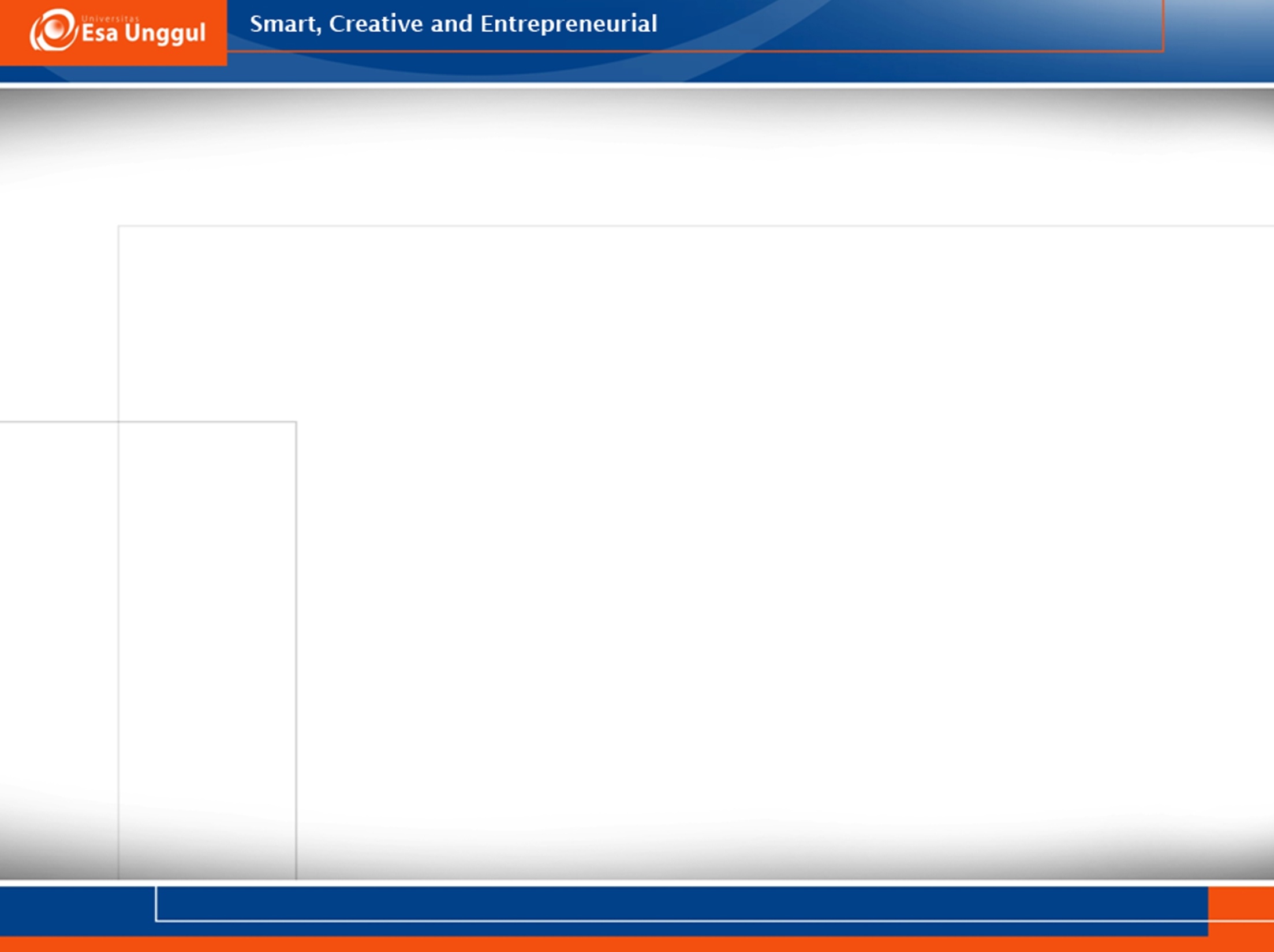 Symbols in language
There is rarely an inherent association between a word and the object or concept that it denotes. 
Examples: 
Bawang merah, bawang putih
Kacang merah, kacang hijau, and kacang panjang
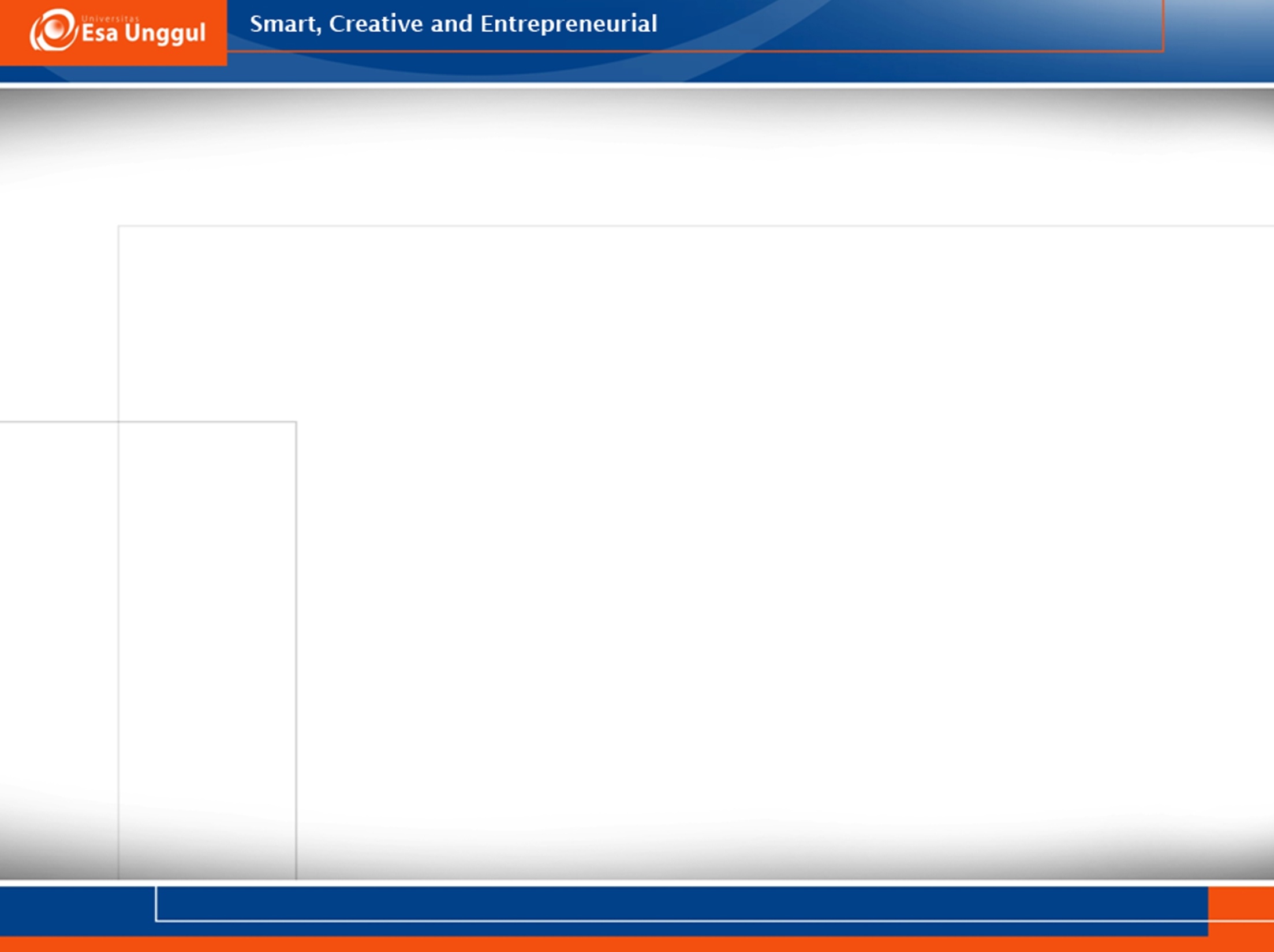 Characteristics of human language
Interchangeability: transmitting and receiving information.
Productivity: the ability to vary a message to reflect differences in circumstances concerned.
Cultural transmission: the ability to learn from others.
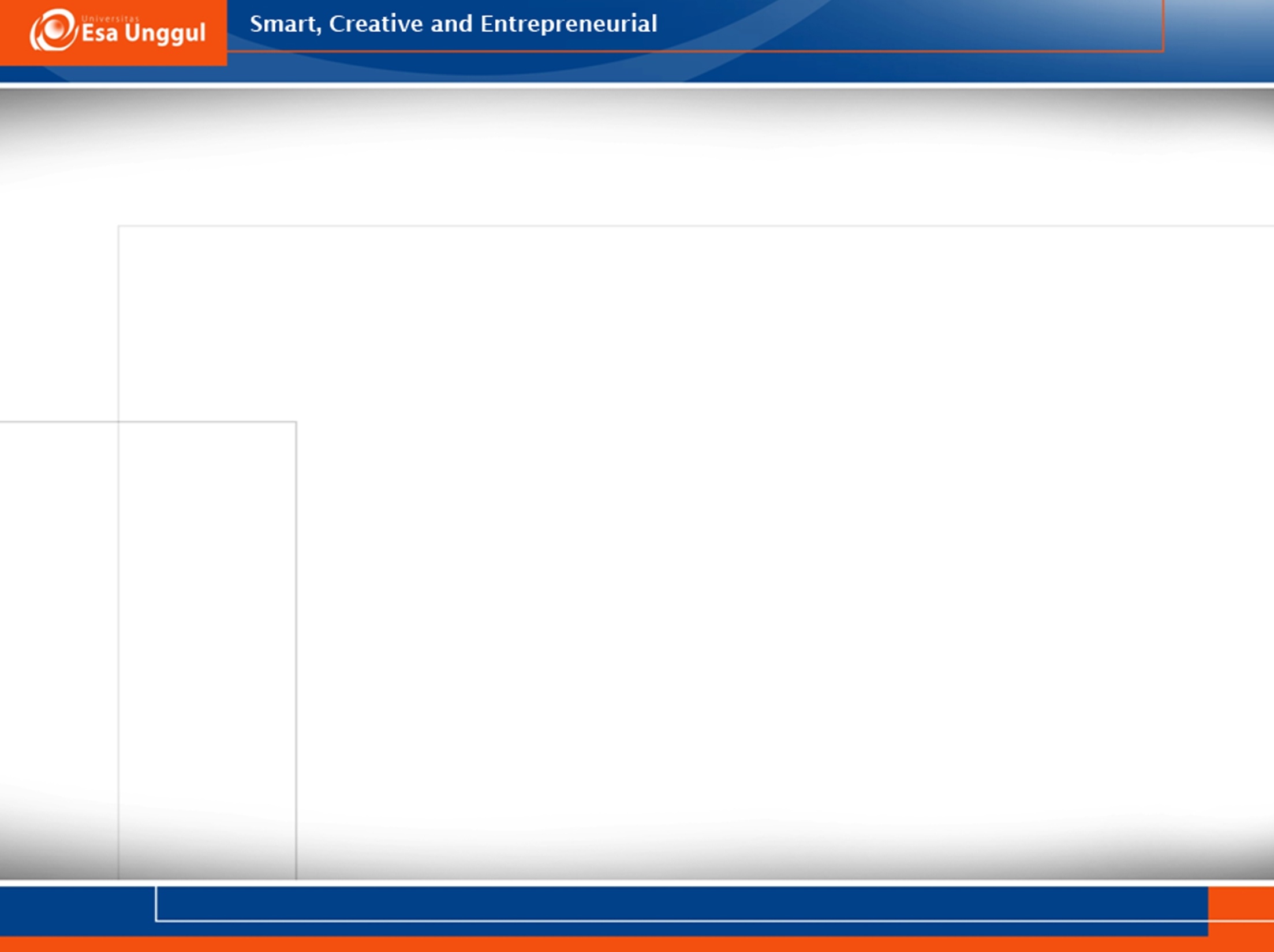 Functions of language
Phatic communion
	Establish or maintain social relations
	Example: How are you?
Emotive utterance
	Expression of emotions
	Examples: That’s fantastic; shit
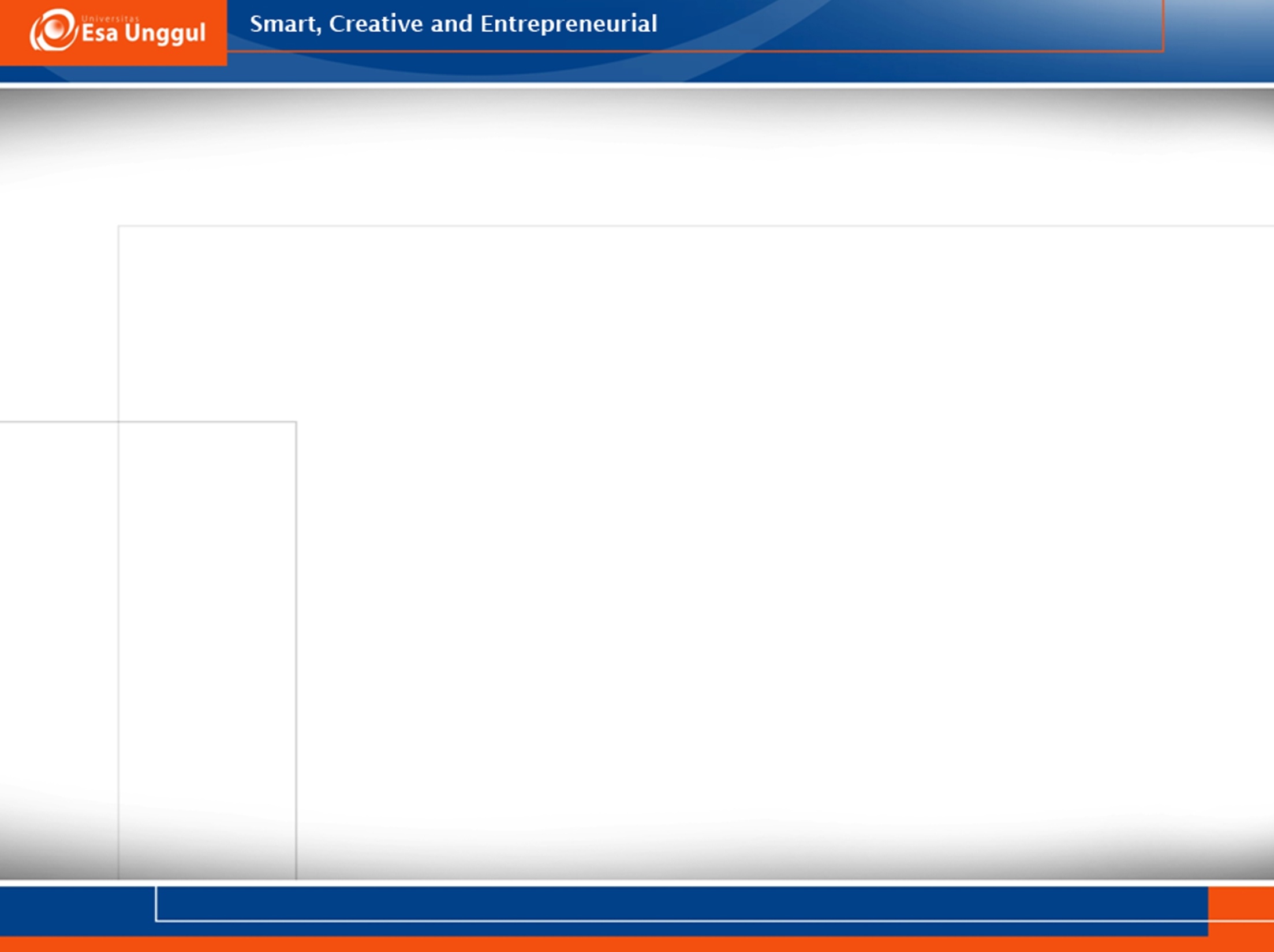 Functions of language
Performative utterance
	An utterance is an act in itself spoken by 	somebody with relevant authority. 
	Example: I declare the bridge open